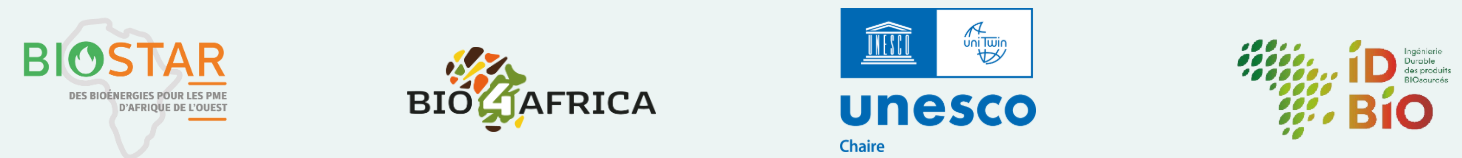 Characterisation of West-African agricultural waste as feedstock for biochar production in a circular economy context
Dupont, C., Sharma, N., Bedzo, O., Ndyaye L., Himbane, PB., Radbeau, B., Nganwani, M., Yao, B., Campargue, M., Commandre, JM. 
IHE Delft
B4A Final Conference/BLP 2025, 
28-30 January, Montpellier
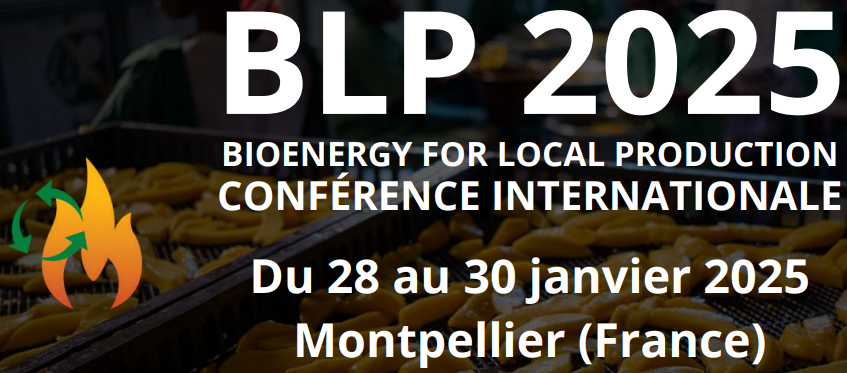 Biochar value chain from “dry” biomass
Biochar upgrading
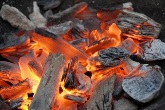 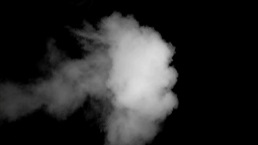 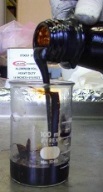 Fuel
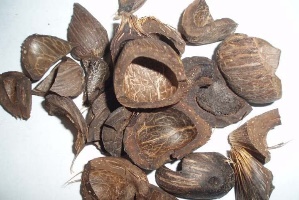 300-700 ° C
Heating rate: 1-10 ° C.min-1 
Absence of O2
Atmospheric pressure
Volatile matter
Gas (CO, CO2, CH4…)
Condensates  (water, tars)
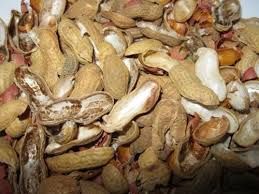 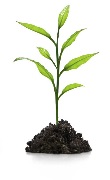 Soil improving material
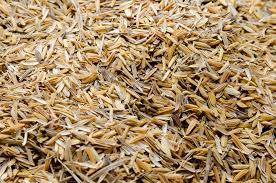 Pyrolysis
Dry
resource
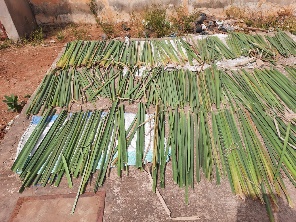 Biochar
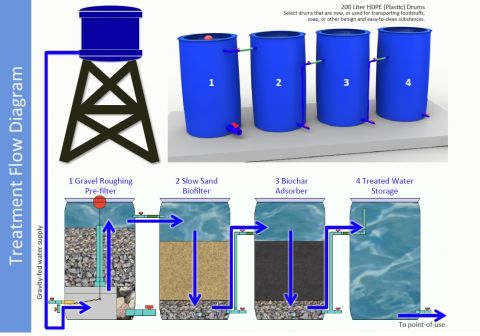 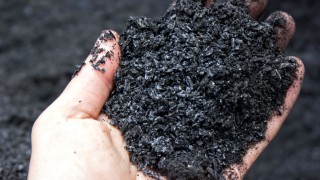 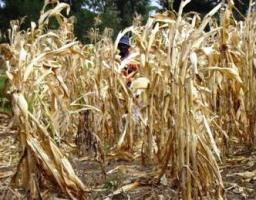 Water/gas 
filtration
Grinding
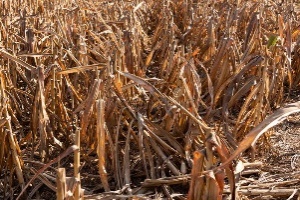 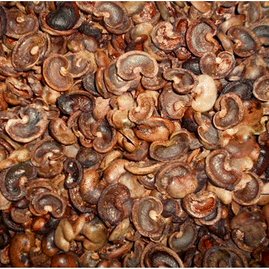 Carbon-rich
Porous
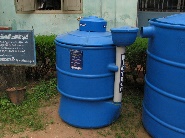 Anaerobic digestion
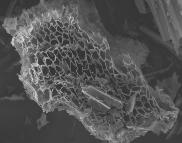 2
Technical challenges towards biochar value chain implementation
Design efficient & robust & cheap technologies
Recover byproducts

Understand the link resource/process/product
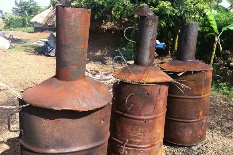 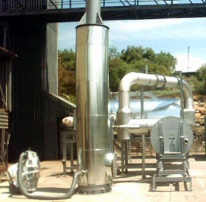 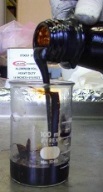 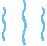 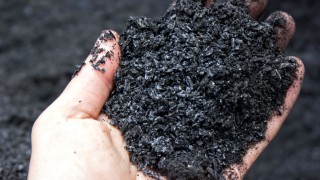 Lack of 
systematic studies!
Product properties
Performances
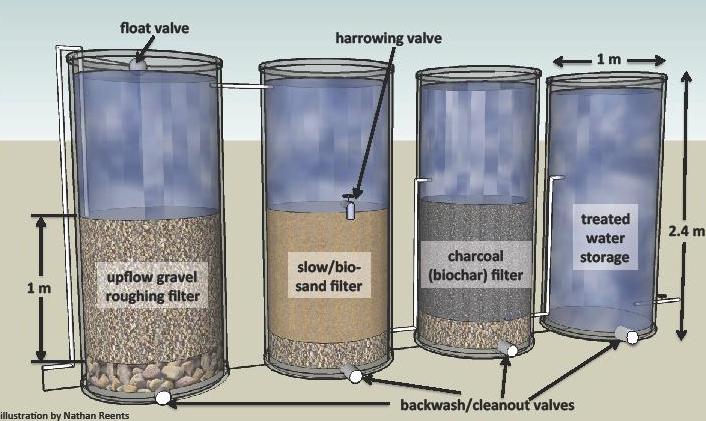 e = f(T, Ca, C-H…)
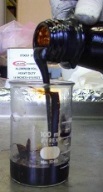 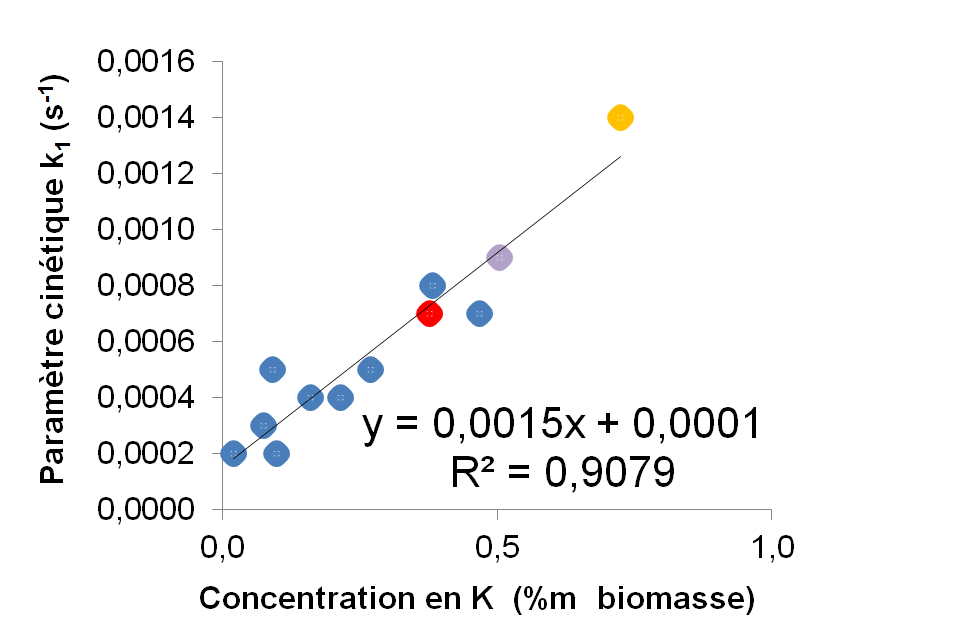 Resource
properties
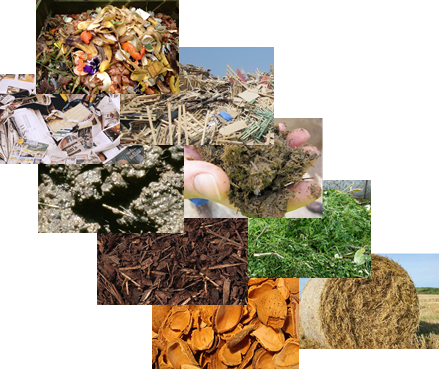 Process conditions
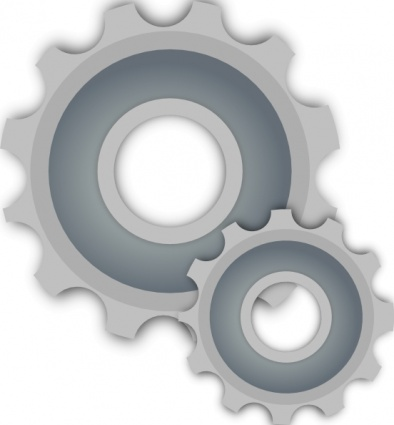 Technical challenges towards biochar value chain implementation
Design efficient & robust & cheap technologies
Recover byproducts

Understand the link resource/process/product
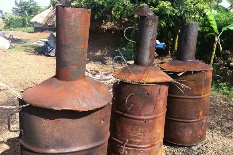 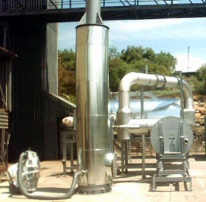 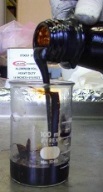 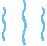 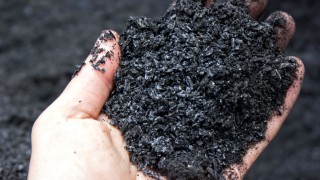 Lack of 
systematic studies
…especially for African feedstock
Product properties
Performances
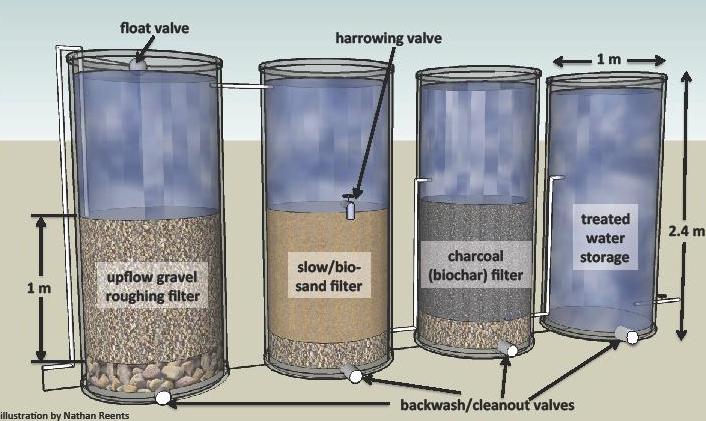 e = f(T, Ca, C-H…)
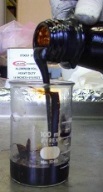 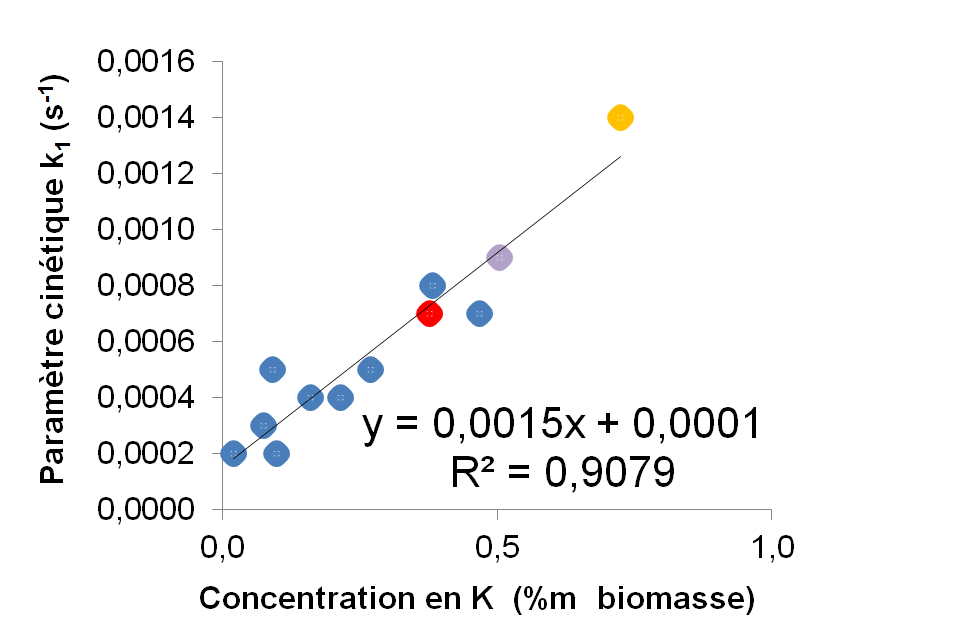 Resource
properties
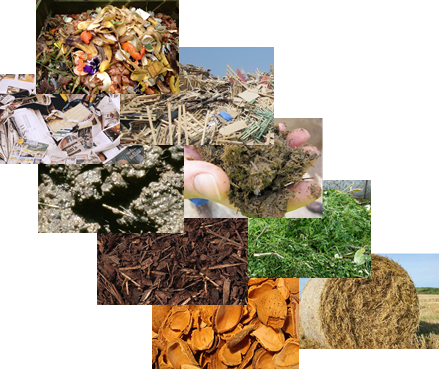 Process conditions
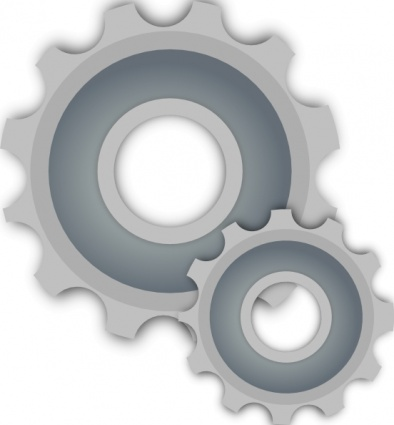 Objectives of the study
Provide an extensive physico-chemical characterization of lignocellulosic biomass with high potential in Western Africa as feedstock for biochar production
Sample selection and collection
Sample physicochemical characterization

Assessment of biomass suitability with biochar production
Methodology
28 samples selected based on a database of potential availability of biomass in:
Senegal (UASZ)
Côte d’Ivoire (INP-HB)
Ghana (Savanet)

Collection of samples



Characterization according to EU standards  on solid biofuels (CELIGNIS laboratory)  more than 20 physico-chemical properties/sample
Includes samples of the same biomass from different countries/collection points
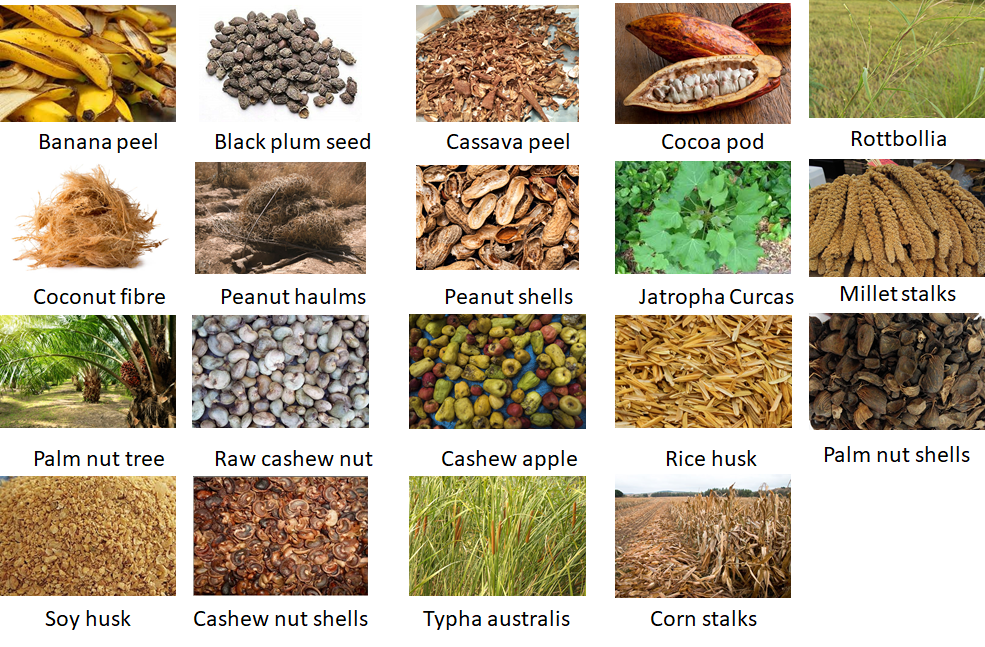 Proximate analysis
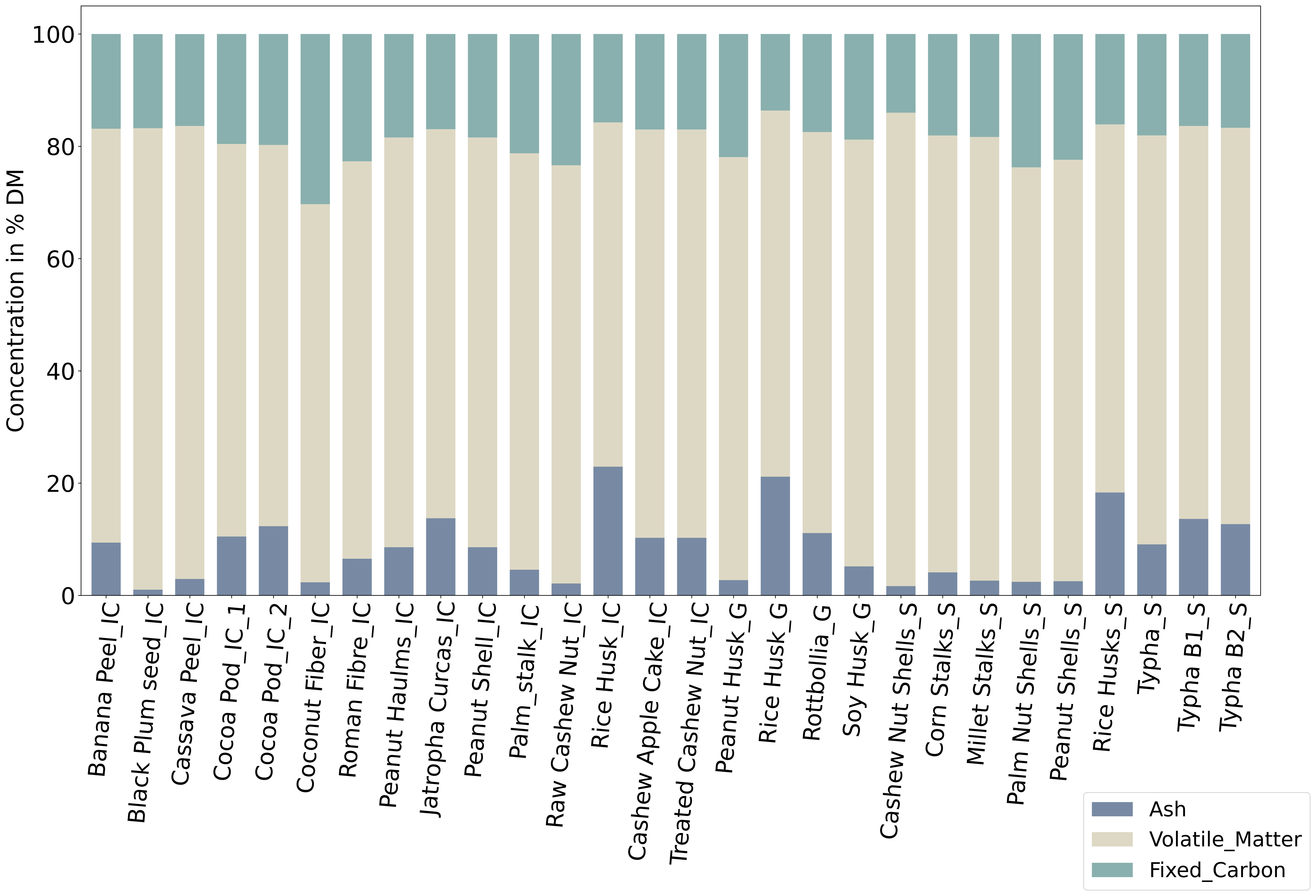 SD < 1 %DM
Trends as expected for lignocellulosic biomass
Ash content from 1 to more than 20%DM (rice husk)
Slight differences due to country origin/collection point
Feedstock with the highest fixed carbon, the most suited: coconut fiber, palm nut shells, peanut shells
Higher Heating Value
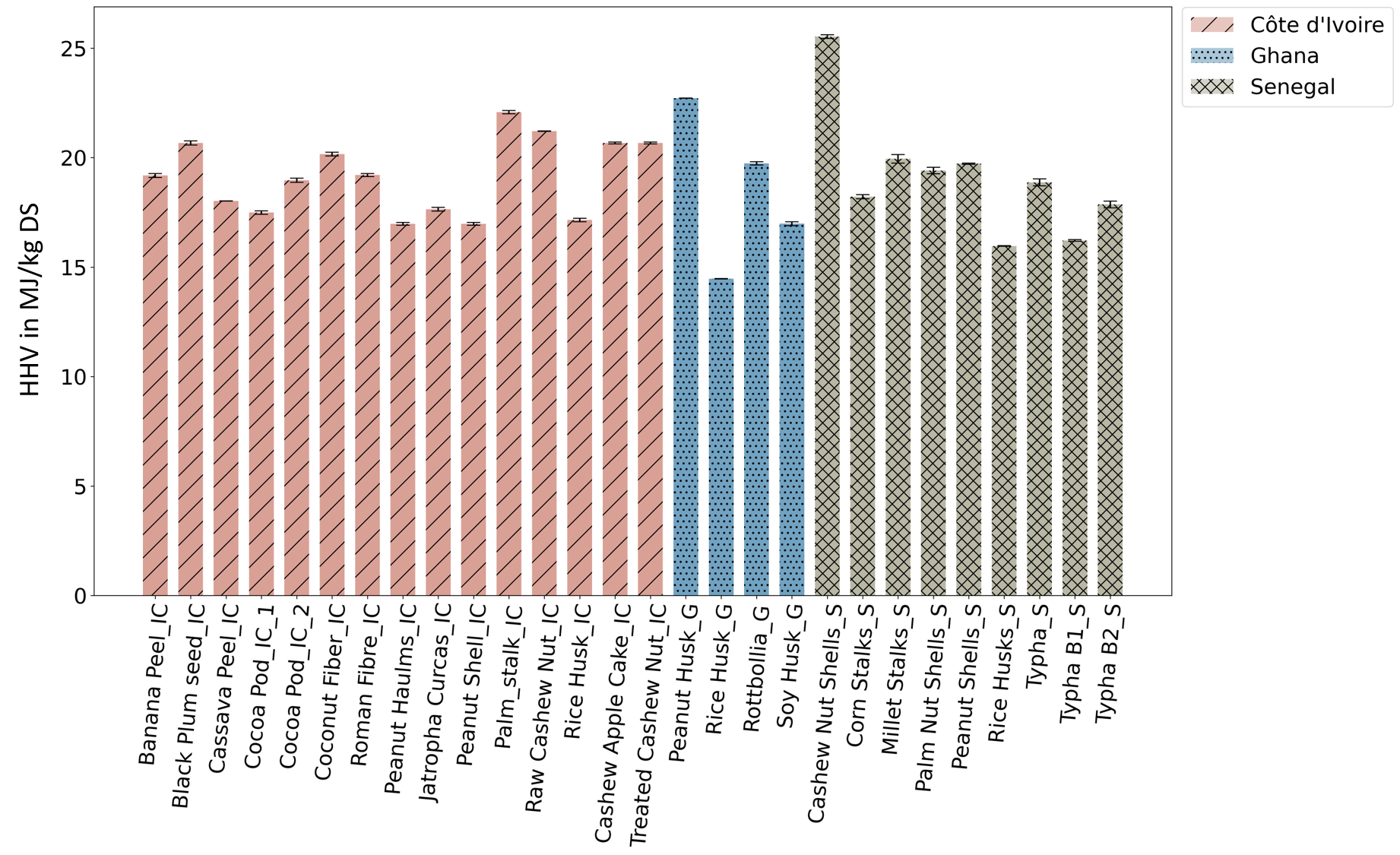 Expected range for lignocellulosic biomass: 15-25 MJ/kg DS
Differences due to ash content (rice husk) and extractive content (cashew nut shell)
Slight differences due to country origin/collection point
If used as solid fuel (directly), most suited biomass: black plum seed, palm stalk, peanut husk
Elemental composition CHNS
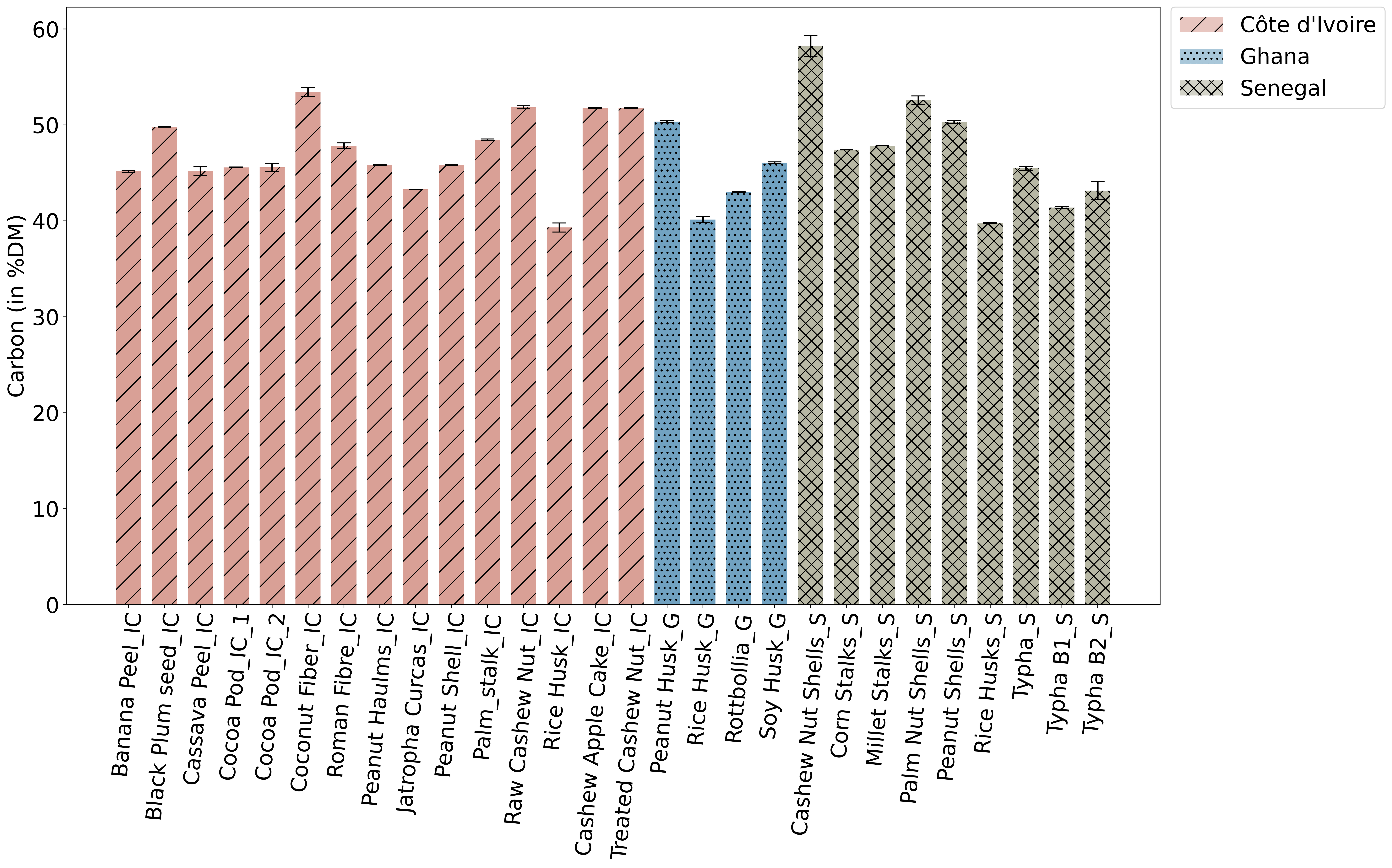 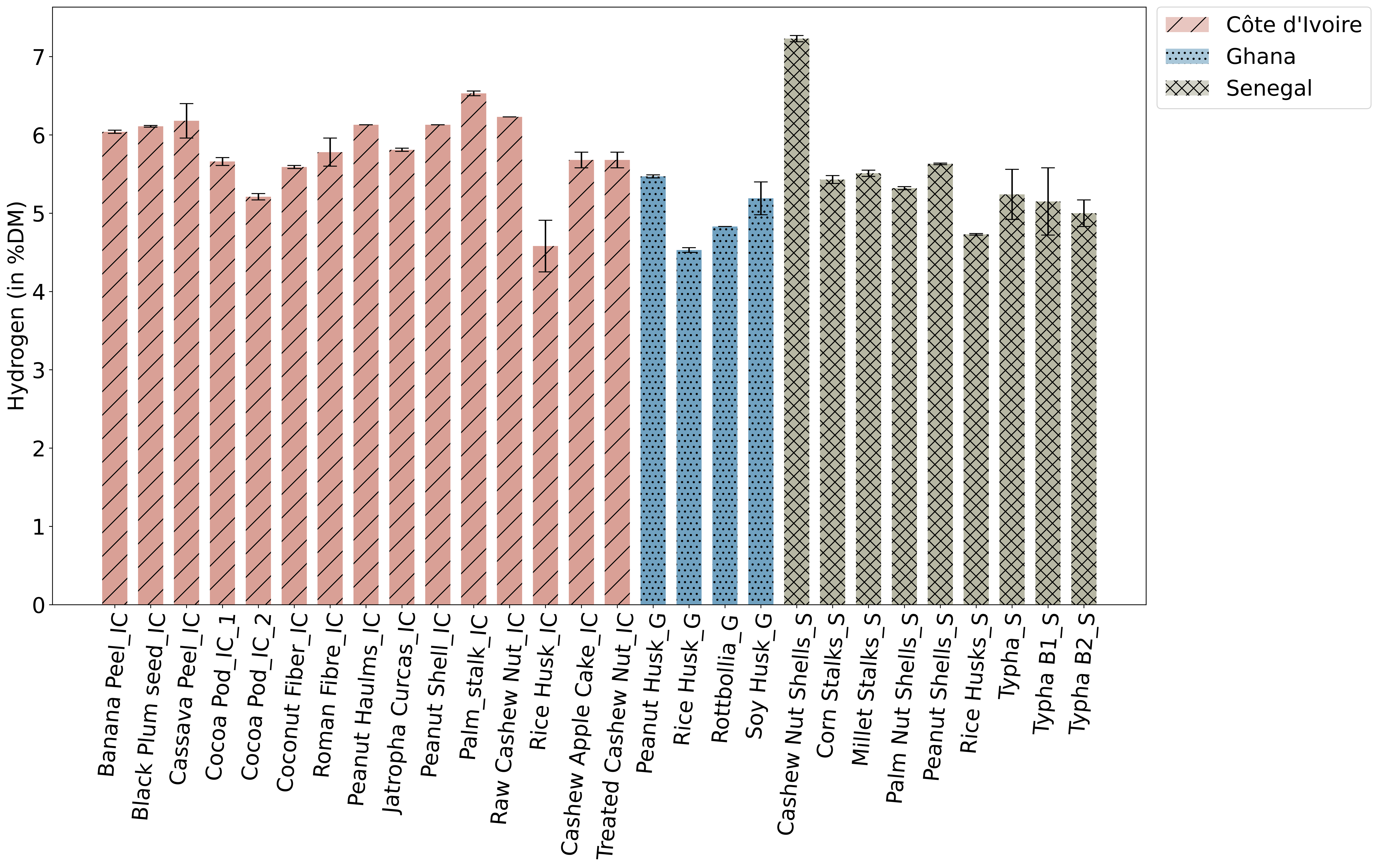 Expected ranges
A few outliers regarding N
S very low
No differences due to country origin/collection point
Impact of high N when biochar used as soil amendment
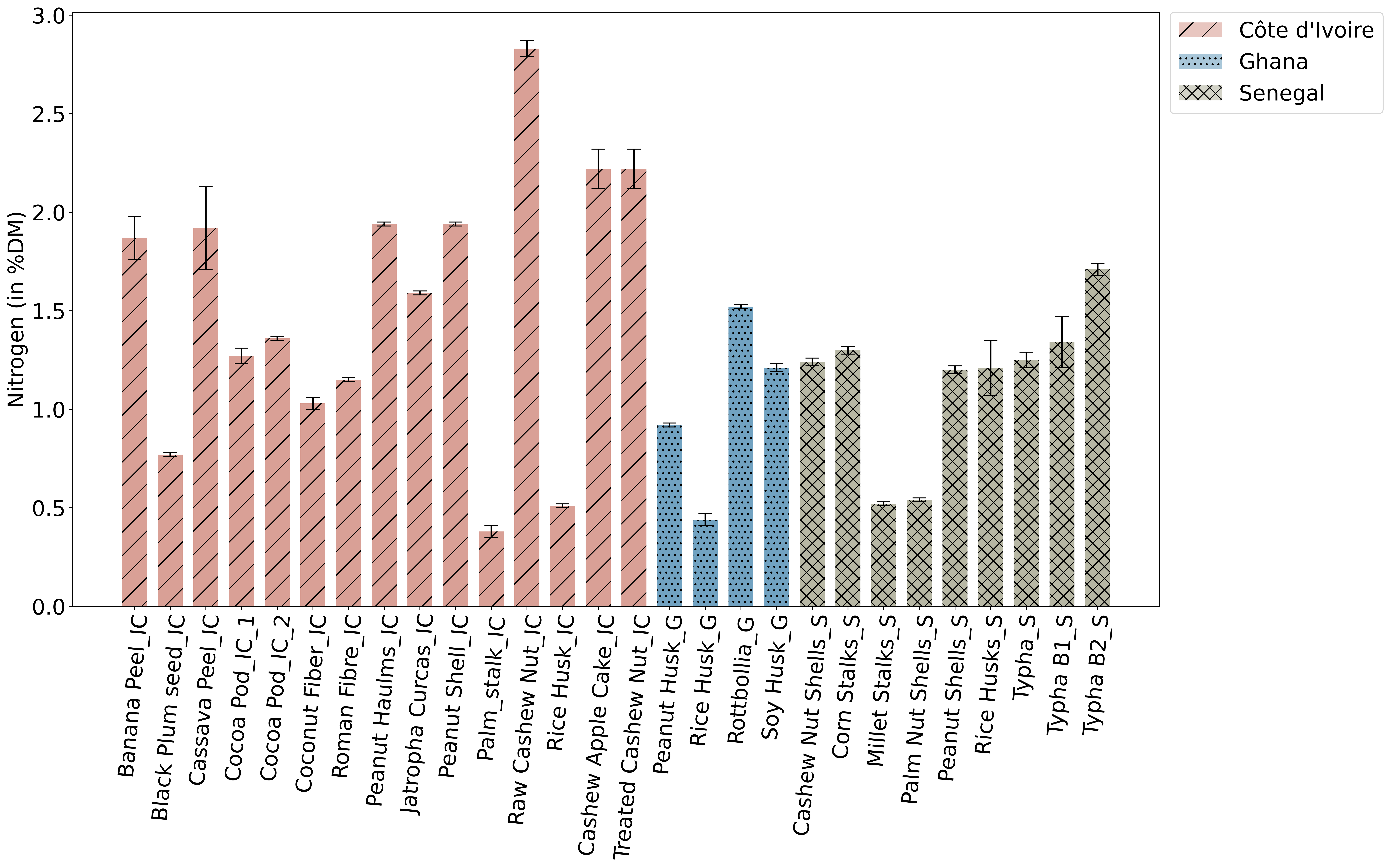 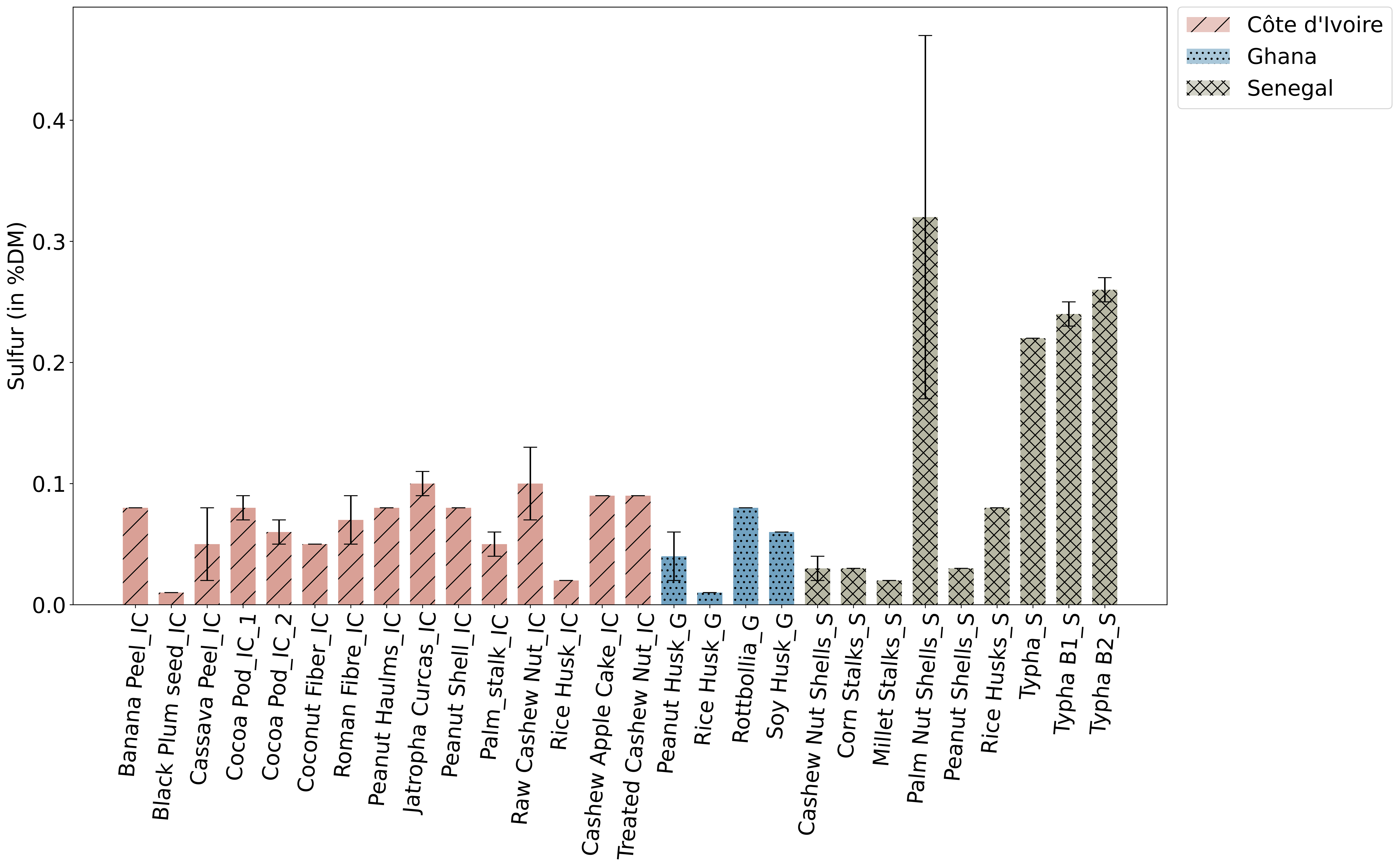 K and P concentrations
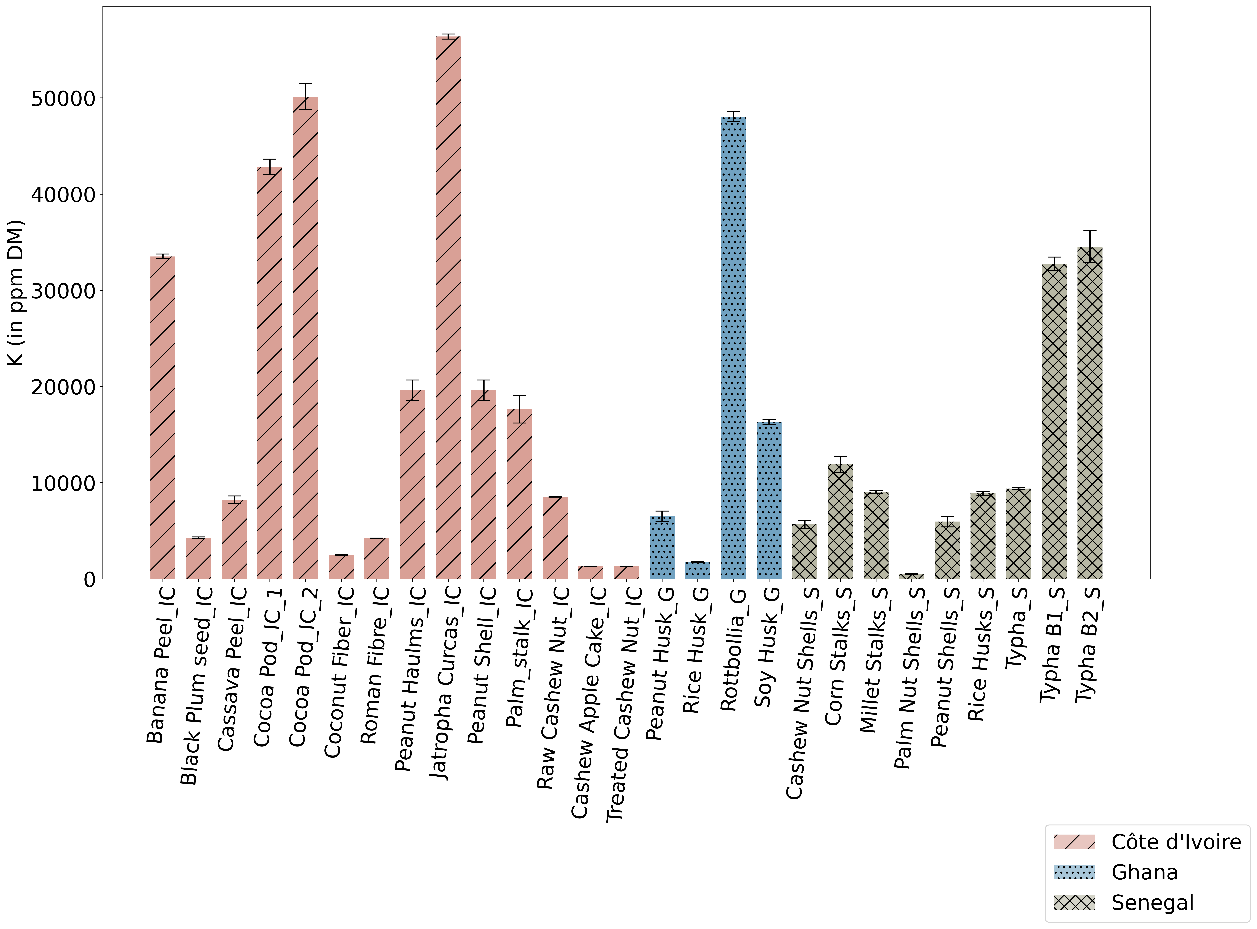 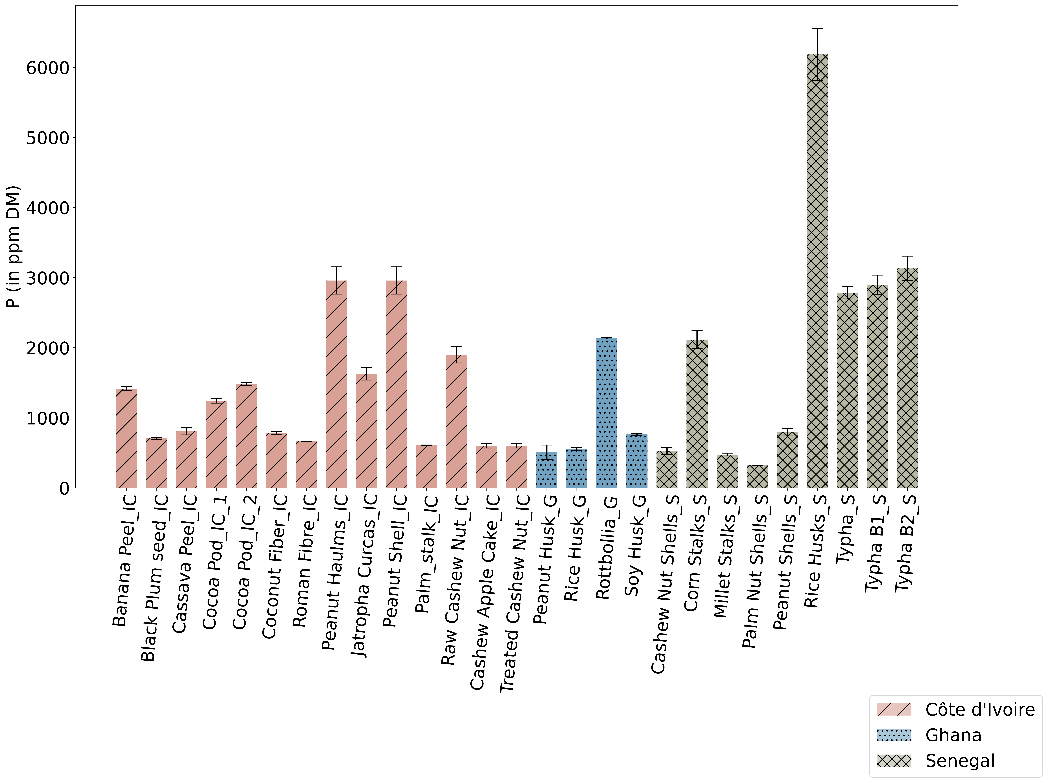 Expected range for lignocellulosic biomass
Large variations due to biomass type and origin (rice husk)
Important to consider for use of biochar as soil amendment
Cl concentration
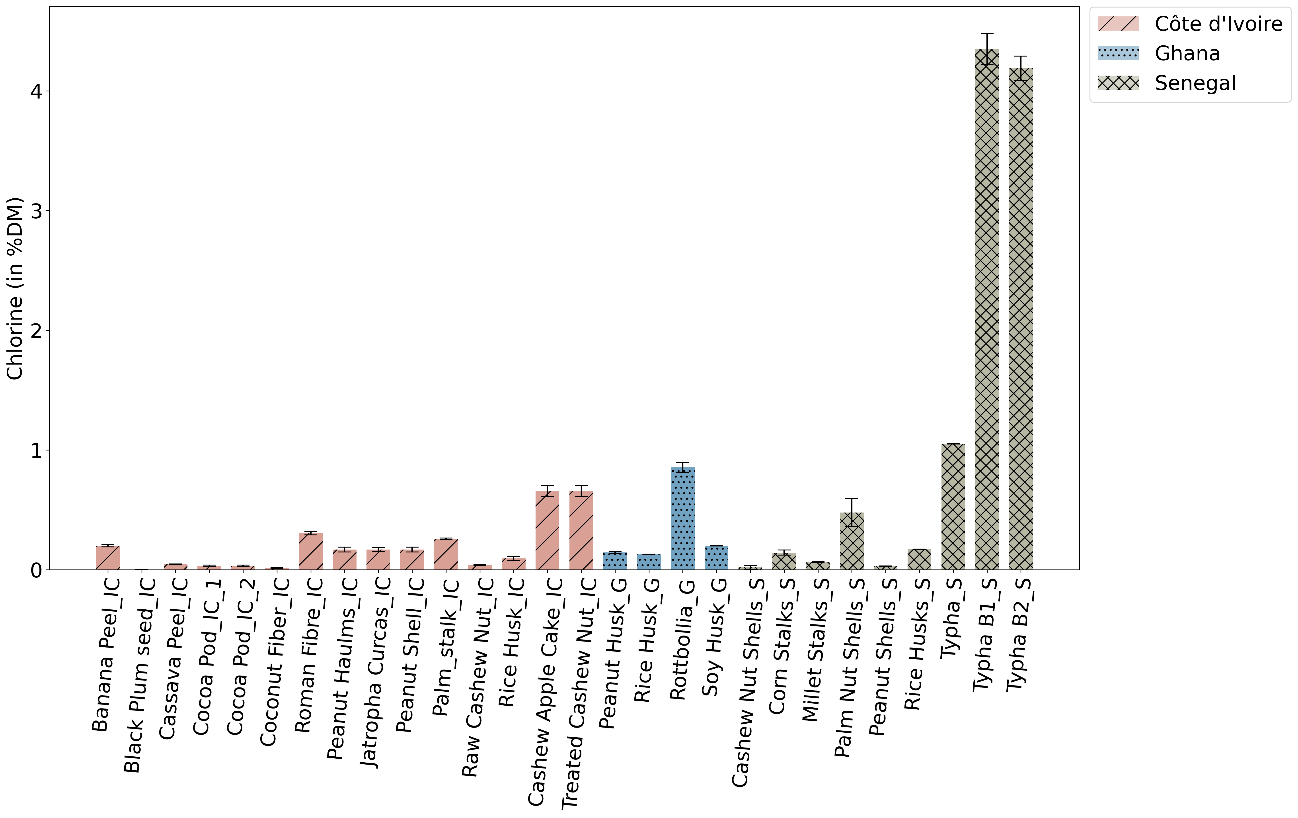 Expected range for most biomass <1%DM
Much higher amounts in typha (wetlands) with differences due to collection point
If used as solid fuel, typha can be problematic
Minor element concentration
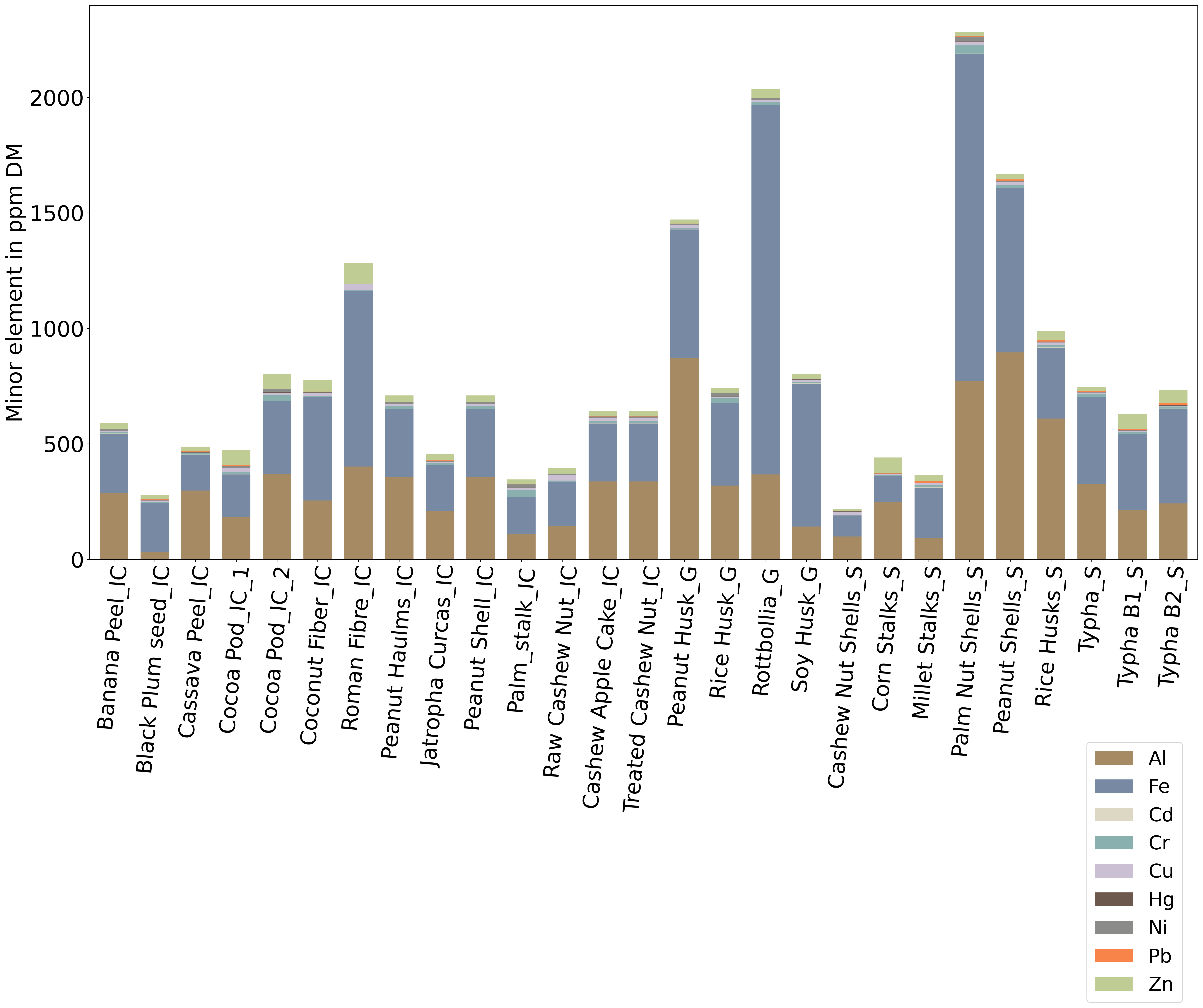 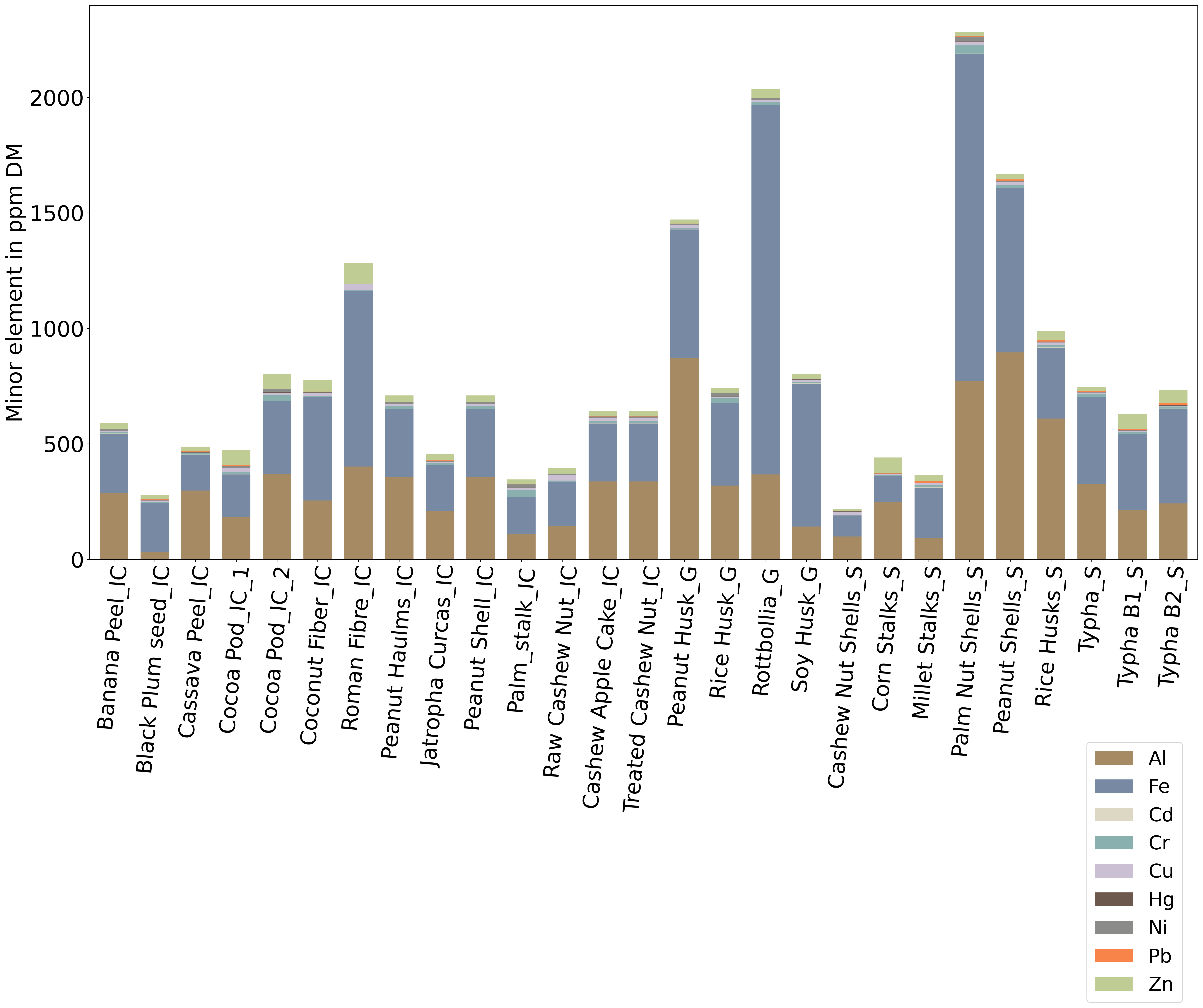 Generally relatively low <1000 ppmDM, with mostly Fe and Al
Some outliers: romana fibre, peanut husk, rottbollia, palm nut shells, peanut shells
Presence of harmful elements as traces
Slight differences due to country origin/collection point
Outliers should be avoided especially as solid fuel or soil amendment
Conclusions and next steps
Open database of Western-Africa biomass physicochemical characteristics will be made available to the community at the end of the project

Most biomass samples can be used as feedstock for biochar production
Significant influence of the country of origin/collection point on inorganic elements


Processing of the samples 
   to confirm suitability with process
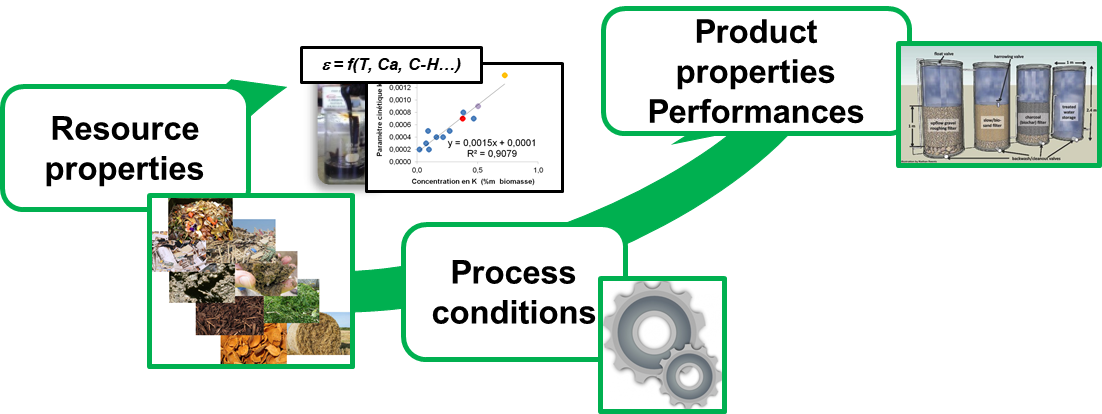 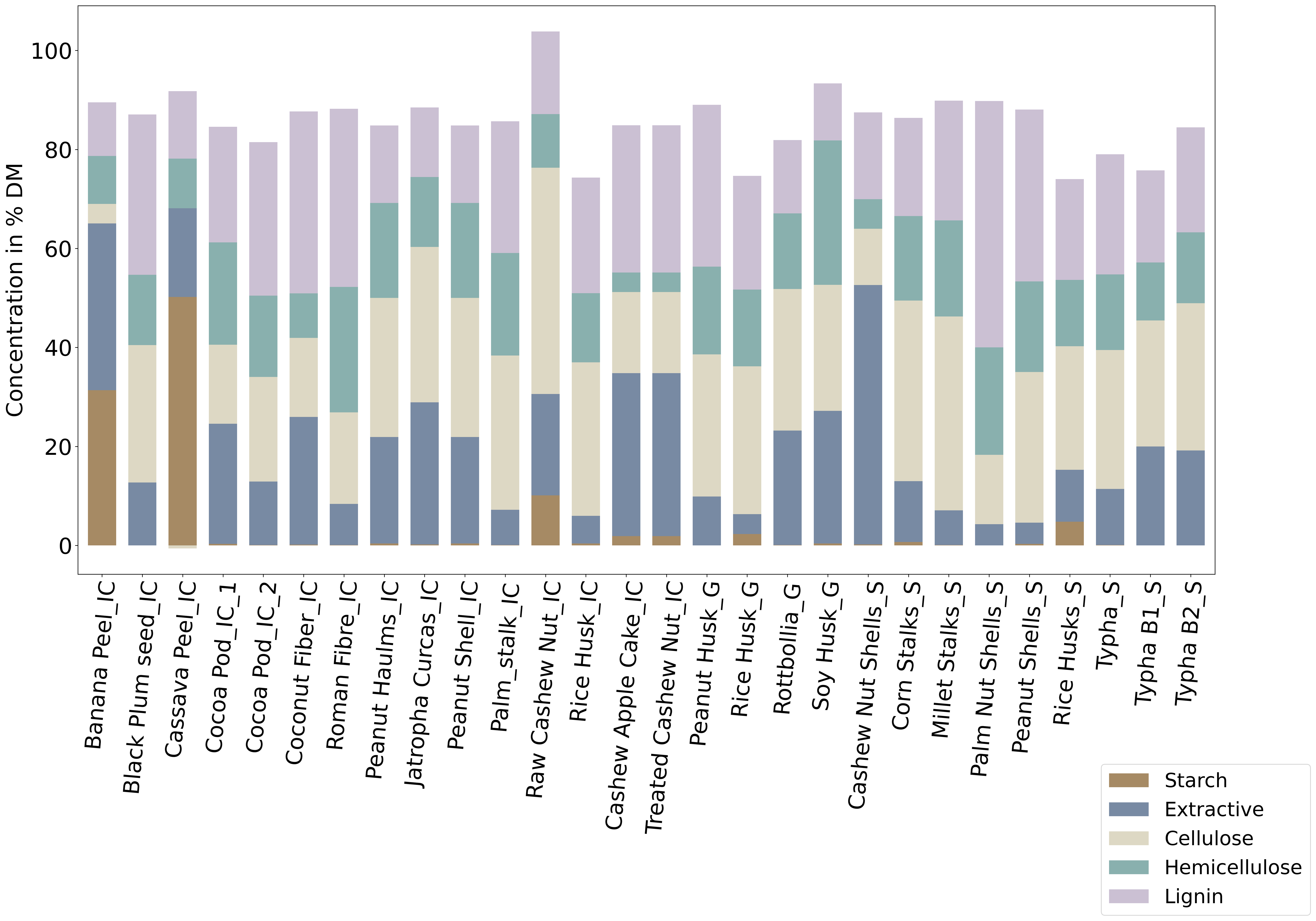 Figure 2 Macromolecular composition in biomass in %DM with SD < 1%
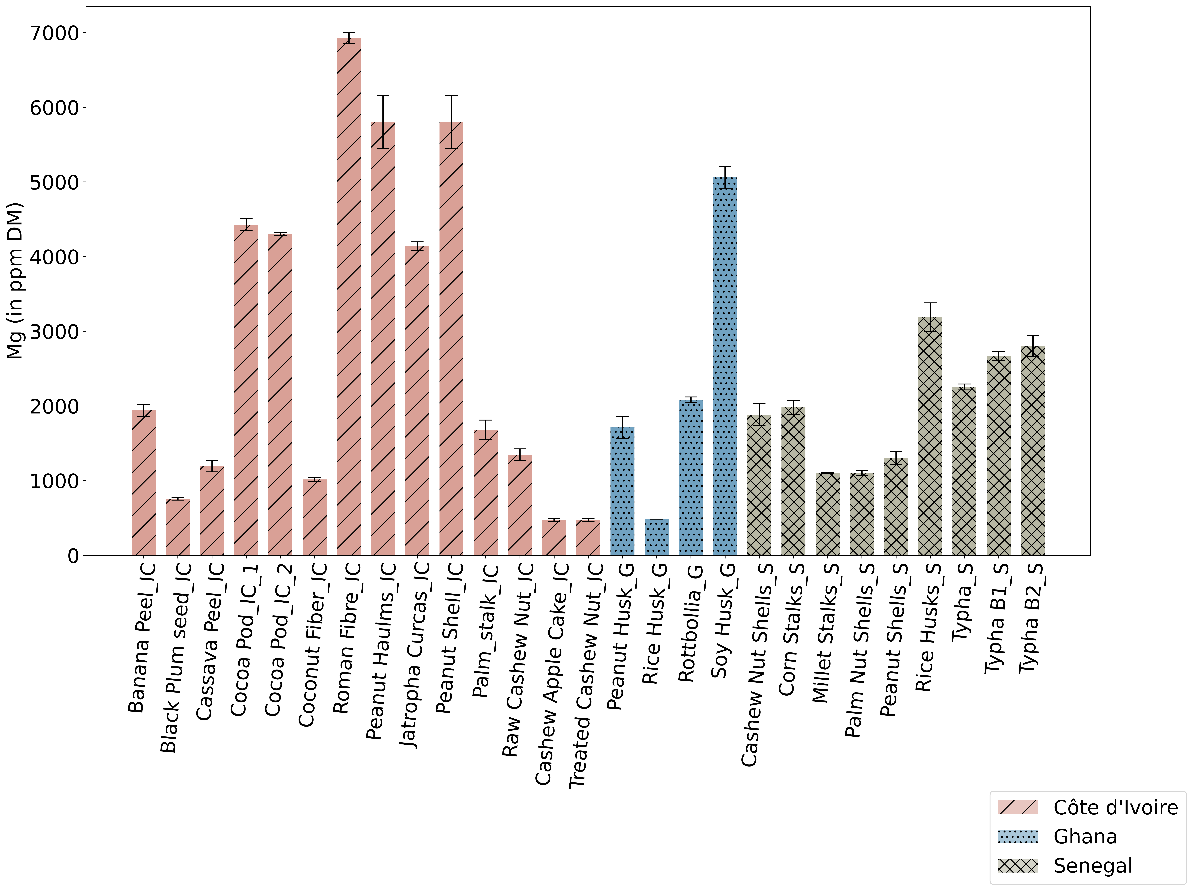 Figure 8 Mg concentration in biomass sample in ppm DM
Ca concentration
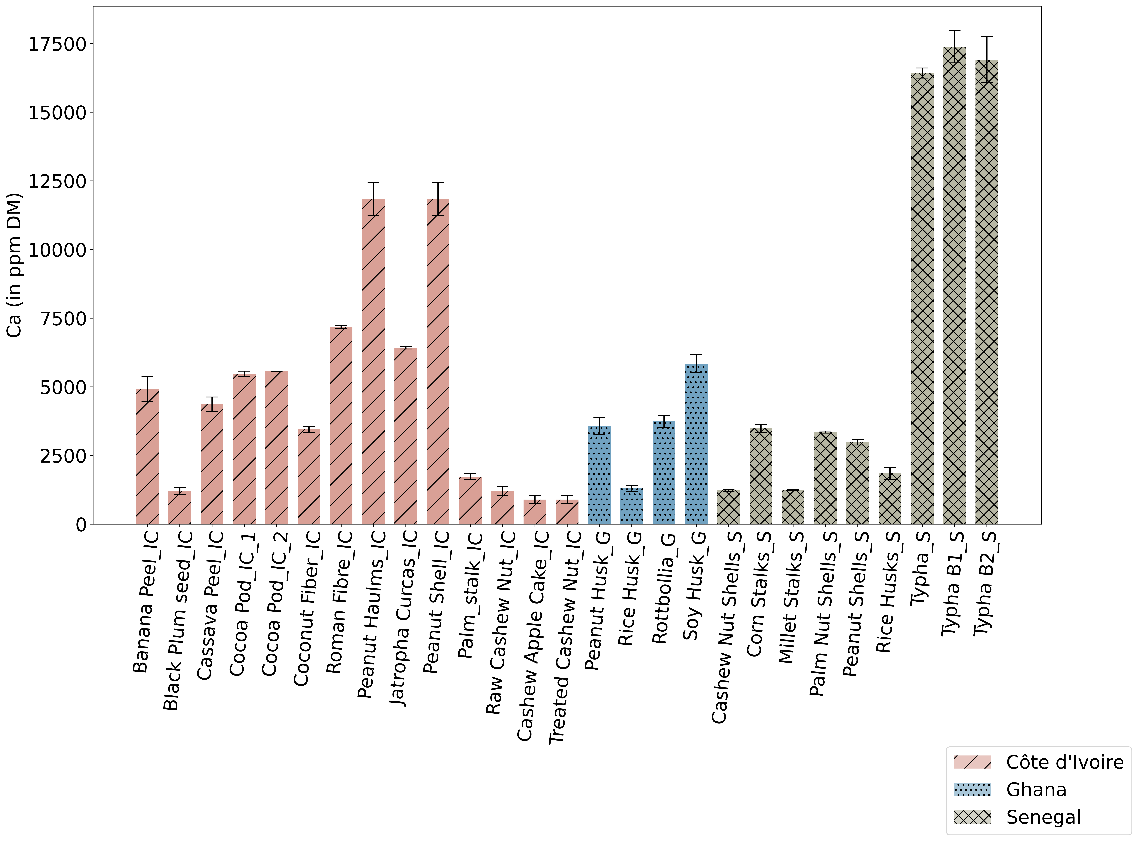